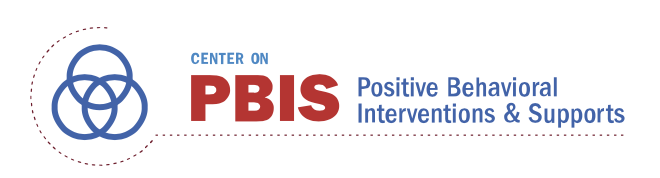 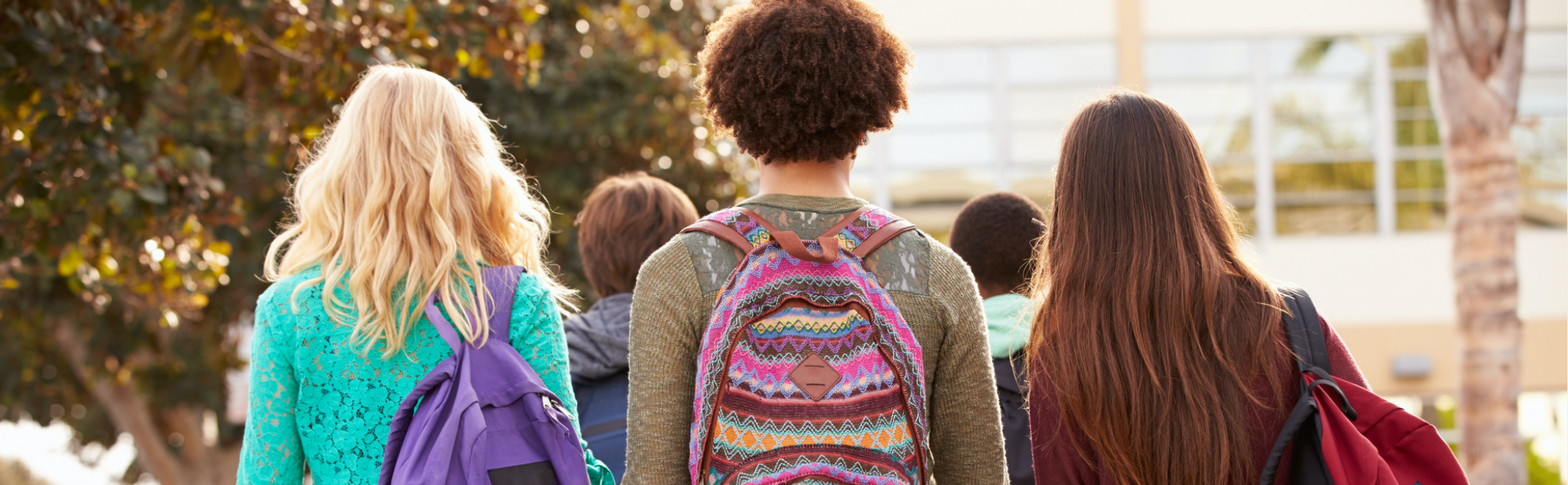 February 25, 2021
Welcome to Part 2 of our Webinar Series: Supporting Secondary Students with Intensive Needs During the Pandemic
1
Webinar Series
Webinar 1 Check and Connect: Implementation and Adaptation in a Virtual Environment 
Recording and Slides: https://intensiveintervention.org/resource/supporting-secondary-students-intensive-needs-during-pandemic 
Webinar 2 Early Warning Systems: Using Data to Plan for the 2021-2022 School Year 
Date: March 24, 2:00-3:00 EDT

Webinar 3 Intensive Intervention: Supporting Secondary Students with Intensive Behavior Needs 
Date: April, TBD 
Registration link to come!
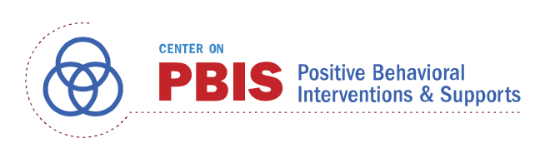 2
March 2021
Early Warning Systems: Using Data to Plan for the 2021-2022 School Year
Agenda
Welcome 
Setting the stage for fall 2021
Four districts provide overview of early warning system use 
Panel discussion 
Wrap up and closing
4
Setting the stage for Fall 2021
5
Why this session
Encourage leaders to start planning for fall early and leveraging early warning systems (EWS)
Acknowledge that systems may need to be modified to best support students and staff coming back to “a more normal”
Hear from districts in various stages of using early warning systems as they think about fall 2021
6
Assumptions for Fall 2021
Enrollment: plan for students who did not engage with school in 2020-2021 to enroll
Risk levels: may want to assume all students coming back to school have some level of risk (e.g., safety being in school, learning loss)
Interventions: may want to have a more robust catalogue of available interventions (e.g., including more mental health)
Tier 1 Supports: based on risk level assumptions, may need more explicit Tier 1 supports (e.g., schoolwide behavioral expectations)
7
Ohio introductions
State Support Team Region 1/Ohio Department of Education Office for Exceptional Children
Lockland Local School District, Lockland
Toledo Public School District, Toledo
North College Hill City School District, Cincinnati
Western Local School District, Latham
8
District Overview of EWS During Pandemic
9
Bob Longworth Lockland Local School District
Dr. Mona Burts-BeattyState Support Team 13
10
Jennifer Lawless Toledo Public Schools
11
Tim SiesNorth College Hill City School District
12
Pete DunnWestern Local School District
13
Panel Discussion
14
Ohio Department of Education Statewide Longitudinal Data System Grant Project
Outcome 3: Using Data to Identify Students At-Risk of Not Graduating
http://education.ohio.gov/Topics/Data/EMIS/SLDS-Grant-Project-3
15
Early Warning Systems Resources
Regional Educational Laboratories EWS resources (2016)
American Institutes for Research (AIR) EWS overview
AIR implementation guide on early warning interventions and monitoring system process (2020)
16
Disclaimer
This presentation was produced under the U.S. Department of Education, Office of Special Education Programs, Award No. H326Q160001. Celia Rosenquist serves as the project officer. This presentation was also supported from funds provided by the Center on Positive Behavioral Interventions and Supports cooperative grant supported by the Office of Special Education Programs (OSEP) and Office of Elementary and Secondary Education (OESE) of the U.S. Department of Education (H326S180001). Dr. Renee Bradley serves as the project officer. The views expressed herein do not necessarily represent the positions or policies of the U.S. Department of Education. No official endorsement by the U.S. Department of Education of any product, commodity, or enterprise mentioned in this document is intended or should be inferred.
17
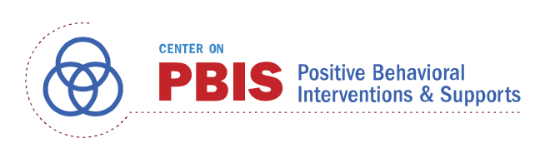 Closing Slide
18